s
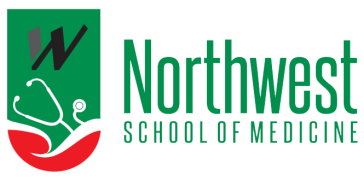 Logo of presenter institute
Poster title goes here
Author’s Name/s Goes Here
Institution’s Address/es Goes Here
Introduction
Conclusion
Methods
Results
-Can be mentioned in key points.-Not more than 4 key points
Notes about Graphs:
 -For simple graphs use MS Excel, or do the graph   directly in PowerPoint.
 -Graphs done in a scientific graphing programs  (e.g. Sigma Plot, Prism, SPSS, Statistical) should be saved as JPEG or TIFF if possible.
Criteria for participation:1. Participation in the research poster presentation competition shall be subject to prior acceptance of the abstract.2. A team can’t participate in both verbal and poster competitions with a single research study. However, a team with two or more research studies can participate in both competitions i.e. presenting a different study in each competition. 3. Preliminary results of a research can be presented. Tips for making a successful poster:
1. Re-write your paper into poster format i.e. Simplify everything, avoid data overkill.2. Headings of more than 6 words should be in upper and lower case, not all capitals.3. Never do whole sentences in capitals or underline to stress your point, use bold characters instead.4. When laying out your poster leave breathing space around you text. Don’t overcrowd your poster.5. Try using photographs or colored graphs. Avoid long numerical tables.6. Spell check and get someone else to proof-read.Importing / inserting files:1. Images such as photographs, graphs, diagrams, short numerical tables etc., can be added to the poster.2. To insert scanned images into your poster, go through the menus as follows: Insert / Picture / From File… then find the file on your computer, select it, and press OK.3. The best type of image files to insert are JPEG or TIFF, JPEG is the preferred format.4. Do not use images from the web.
Poster Size: The page size of this poster template is 57 inches in height = 145 cm and 46 inches in width = 117 cm. Note: Your poster will be created as one (slide in Power Point). Bear in mind you do not need to fill up the whole space allocated by some conference organizers. Do not make your poster bigger than necessary just to fill that given size.The sub-title text boxes can be moved up or down depending on how big or small your ‘Introduction’, ‘Aim’, ‘Method’, ‘Results’ and ‘Conclusion’ are.
Captions to be set in Times New Roman, italic, between 18  and 24 points. Right aligned if  it refers to a figure on its right. Caption starts right at the top  edge of the picture (graph or photo).
References
-References must follow the Vancouver Style of References.
-Maximum of 5 references
Captions to be set in Times New Roman, italic, between 18 and 24 points. Left aligned if  it refers to a figure on its left. Caption starts right at the top edge of the picture (graph or photo).
Aims & Objectives
Content of the poster;The poster must include 1. Title of the presentation 2. Name of the principal and co-authors (name of principal author in upper case and co-investigators in title case) 3. Name of the institute that the authors are enrolled in. 4. Introduction 5. Aims & objectives 6. Methods 7. Results 8. Conclusion 10. References.
Acknowledgements
Captions to be set in Times New Roman, italic, 18 to 24 points, to the length of the column in case a figure takes more than 2/3 of column width.
The Poster size should be:
57 inches in height = 145 cm, and 46 inches in width = 117 cm
The framework of the poster can be easily understood from the guidelines above.
Please complete and submit your poster before deadline.